Isolation Procedure
Topic 2, Unit 6
Attribution
Attribution for the content in this unit should be given as follows: 

https://www.safework.sa.gov.au/news/isolation-procedures (cc Attribution Licence)
[Speaker Notes: Note for interactivity: 
When learner clicks on video it should appear as a full screen.]
Outcomes
By the end of this unit you will be able to: 
Understand the word isolation 
Understand the word lock out
List the steps in Isolation Procedure
Discuss the importance of the Lockout Procedure
List the steps involved in the Lockout Procedure
Identify the purpose of different tags used in Tagout Procedure
[Speaker Notes: Note for interactivity: 
When learner clicks on video it should appear as a full screen.]
Introduction
In this unit you will be introduced to special item called a lockout device. This device is used in a safety procedure called a isolation procedure which is common in the working environment. 
You will find out how this procedure helps to keep people safe.
Image 01 
 Lockout device
[Speaker Notes: Note for interactivity:]
What does the word isolation mean?
As mentioned you will be learning about a safety procedure called the Isolation Procedure. Before we go into more detail let’s make sure you understand what the word isolation means. Take a look at the following picture. Can you describe what’s going on?
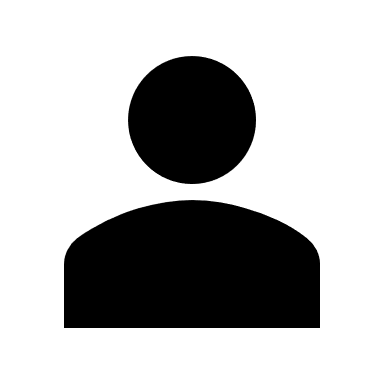 Image 02
 Young adult standing by herself. Some distance away there should be another group of people standing together.
Choose the correct answer and click ‘Submit’.
The girl is standing alone, she is away from the group. 
The girl is standing with the group.
[Speaker Notes: Note for interactivity:
Multiple Choice Activity
1 correct answer
Correct answer shown in italics 
Feedback if correct- Well done you are correct. 
Feedback if incorrect- Not quite. The girl is standing alone and away from the group.]
What does isolation mean?
Hopefully, you said that the girl is standing away from the group. Another word that can be used, is to say that she is isolated from the group. Electricians sometimes have to make sure that they keep energy sources like electricity away from machines while the machines are being inspected, maintained or fixed. This is called the Isolation Procedure.
Video 01: Isolation Process
See briefing on Slide 19
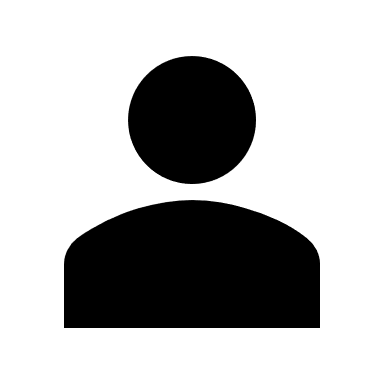 Click on the video for more information about the Isolation Procedure.
[Speaker Notes: Note for interactivity:
When learner clicks on video it should play full screen.]
Test yourself
What is the reason that electricians working in an industrial environment preform the Isolation Procedure?
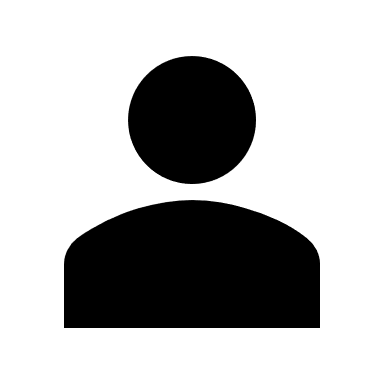 Choose the correct answer and click ‘Submit’.
To remove energy sources such as electricity, hydraulic pressure, compressed air or gas so that machines can safely be inspected, maintained, cleaned or repaired. 
To shut off electricity once a week
To shut off electricity if there is no electrician on site.
[Speaker Notes: Note for interactivity:
Multiple Choice Activity
1 correct answer
Correct answer shown in italics 
Feedback if correct- Well done you are correct. 
Feedback if incorrect- Not quite.  The reason Electricians do the Isolation procedure is to remove energy sources such as electricity, hydraulic pressure, compressed air or gas so that machines can safely be inspected, maintained, cleaned or repaired.]
Test yourself
What are the three aims of the Isolation Procedure?
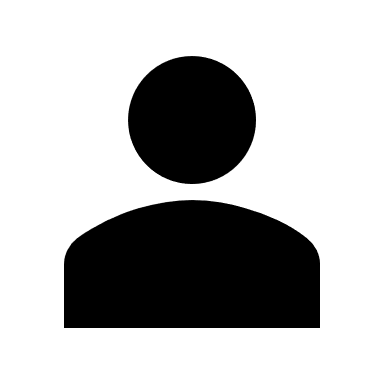 Choose the correct answers from the list and click ‘Submit’.
Isolate all forms of potentially hazardous energy so that accidental release of energy does not occur
To help electricians do their jobs more effectively
Control all other hazards to those doing the work 
Ensure that the entry to a restricted areas is tightly controlled
To ensure that all works have adequate time to rest between shifts
[Speaker Notes: Note for interactivity:
Multiple Choice Activity
3 correct answers
Correct answer shown in italics 
Feedback if correct- Well done you are correct. 
Feedback if incorrect- Not quite.  The three aims of the Isolation Procedure are:
Isolate all forms of potentially hazardous energy so that accidental release of energy does not occur
Control all other hazards to those doing the work 
Ensure that the entry to a restricted areas is tightly controlled]
What is lockout?
Have you ever been locked out of your house? To be locked out means you don’t have access to the things inside of your house. In the same way, as part of the Isolation Procedure, electricians must make sure that other people are “locked out” from being able to switch on the electricity supply to machines that are being cleaned, maintained or repaired. This is called the Lockout/Tag Out Procedure.
Image 04
 Lock out procedure in a factory
Image 03
Someone locked out of their house
[Speaker Notes: Note for interactivity: 
When learner clicks on video it should appear as a full screen.]
Why lockout?
The machine in the image is being washed as part of routine hygiene practices in a factory. Why do you think it is important for an electrician to lock out people from being able to switch on the electricity to the machine?
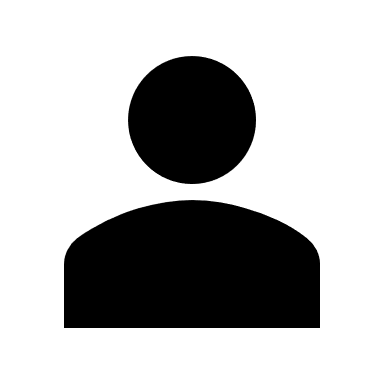 Choose the correct answer and click ‘Submit’.
Image 05
Machine being taken apart and washed.
The machine is being washed so switching off the electricity will help to save money for the company.
The lockout should be done on all machines as part of routine maintenance procedure
Using water near electricity is dangerous, the person cleaning the machine can get a shock.
[Speaker Notes: Note for interactivity: 
Multiple Choice Activity
1 correct answer
Correct answer shown in italics 
Feedback if correct- Well done you are correct. 
Feedback if incorrect- Not quite. The lockout procedure would be important because Using water near electricity is dangerous, the person cleaning the machine can get a shock.]
The lockout procedure
Now that you know why the Lockout Procedure is so important. Let’s take a look how electricians perform this procedure.
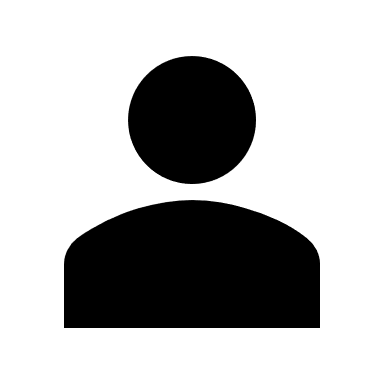 Click on the video for more information.
Video 02: Lockout Procedure
See briefing on Slide 20
[Speaker Notes: Note for interactivity: 
When learner clicks on video it should appear as a full screen.]
Test yourself
Do you remember the steps for the lockout procedure?
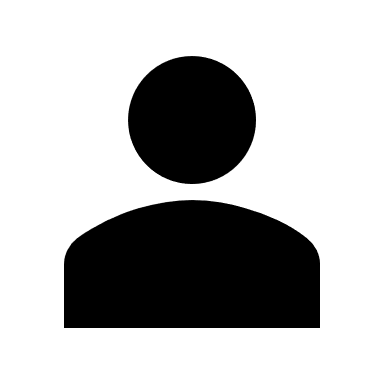 Drag and drop the steps into the correct order and click ‘Submit’.
Shut down machinery and equipment
Control or de-energise all stored energy
Identify all energy sources and hazards
Lockout all isolation points
Identify all isolation points
Danger tag machinery controls, energy sources and other hazards
Isolate all energy sources
Test if isolation is effective
[Speaker Notes: Note for interactivity:
Drag and drop activity. 

Correct order of steps is as follows: 
Shut down machinery and equipment 
Identify all energy sources and hazards
Identify all isolation points 
Isolate all energy sources
Control or de-energise all stored energy
Lockout all isolation points 
Danger tag machinery controls, energy sources and other hazards
Test if isolation is effective by trying to reactive the plant without exposing anyone to risk]
Test yourself
Take a look at this image of a lockout device. Can you describe it and explain how it works?
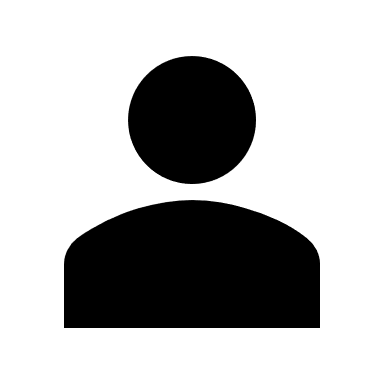 Image 01
lockout device
Use the text box below to add your answer and click ‘Submit’.
[Speaker Notes: Note for interactivity:
There should be a text box for learner to be able to input text.]
Feedback
Here is an idea of how you could have explained how a lockout device works:
Image 01
 Lockout device
A lock out device is made of metal and has several holes in it. The holes are there so that people working on a piece of machinery can each put a lock in one of the holes. Once each person has finished their part of the job they take their lock off the device. Only once all the locks are off (all the people have completed their jobs on the machine) will the machine work again. This ensures that everyone is safe before the electricity is switched on again.
[Speaker Notes: Note for interactivity:
There should be a text box for learner to be able to input text.]
Locks and tags
Sometimes instead of using just a lockout device, a company will use tags as well. This is called a Lockout/Tag Out Procedure. This video will explain the important things you need to be aware of.
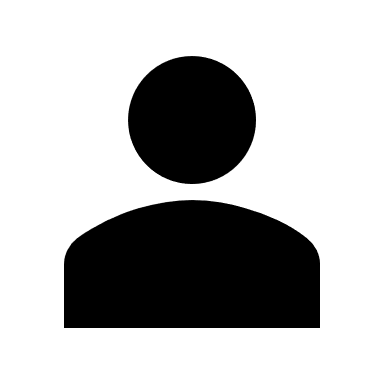 Click on the video for more information.
Video 03: Types of lockout tags
See briefing on Slide 22-23
[Speaker Notes: Note for interactivity: 
When learner clicks on video it should appear as a full screen.]
Test yourself
Take a look at this image. Can you explain what it is and what it is used for?
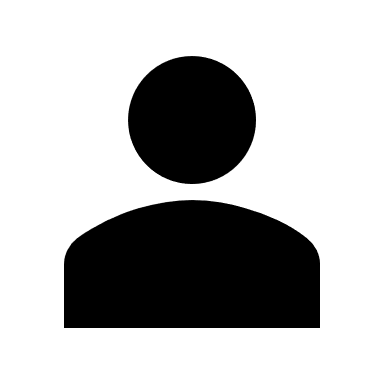 Image 07
Lockout tag that says
“DO NOT SWITCH ON MEN WORING”
Use the text box below to add your answer and click ‘Submit’.
[Speaker Notes: Note for interactivity:
There should be a text box for learner to be able to input text.]
Feedback
Here is an idea of how you could have explained the item in this image and how it works:
Image 01
 Lockout device
This is a lockout tag. This tag is attached to the lockout device and warns people not to switch on the electricity until the work such as cleaning a machine has been completed. Once it is safe to switch on the power supply this tag, along with the lock and the lockout device will be removed so that the power can be switched on again.
[Speaker Notes: Note for interactivity:
There should be a text box for learner to be able to input text.]
Conclusion
Here is a summary of the information you need to know for this unit:
Use Image 05 again (washing/cleaning a machine)
Use Image 07 again 
( lockout tag)
Image 08
Supervisor unlocking lock on lockout device
2. To make sure that they don’t get electrocuted, they isolate or remove the power source by using a lockout device with a lockout tag (DO NOT SWITCH ON MEN WORING) and a lock attached to it.
1. Sometimes workers in a factory need to do tasks such as inspection, maintenance, cleaning, repair and construction.
3. Once it is safe to switch on the electricity again, the person with the key (usually a supervisor) will unlock the lock so that the power supply can be switch on again.
[Speaker Notes: Note for interactivity: 
When learner clicks on video it should appear as a full screen.]
Video 01 Isolation Process
Demonstration video showing the isolation process. There should be a voiceover with the following wording below.  
An isolation procedure is a set of steps that should be followed when workers are required to perform tasks such as inspection, maintenance, cleaning, repair and construction.
Before any of these task are preformed at the plant, were practical, it must be shut down and its energy sources locked out and tagged as part of the Isolation procedure to ensure the safety of those doing the work. Example of energy sources that need to be locked out and tagged are; electricity, hydraulic pressure, compressed air or gas, kinetic  spring tension and moving parts. 
The aim of the isolation procedure is to:
Isolate all forms of potentially hazardous energy to ensure that the accidental release of hazardous energy does not occur
Control all other hazards to those doing the work 
Ensure that entry to a restricted area is tightly controlled 


This link can be used as reference: https://www.youtube.com/watch?v=CV6BDf40yZg
Video 02 Lockout procedure
This link can be used as reference: https://www.youtube.com/watch?v=CV6BDf40yZg
Demonstration video showing the lockout procedure. There should be a voiceover taking learner through the various steps. The following content should be included. See Slides 20. There should be an informational text banner that appears on the screen for each step.
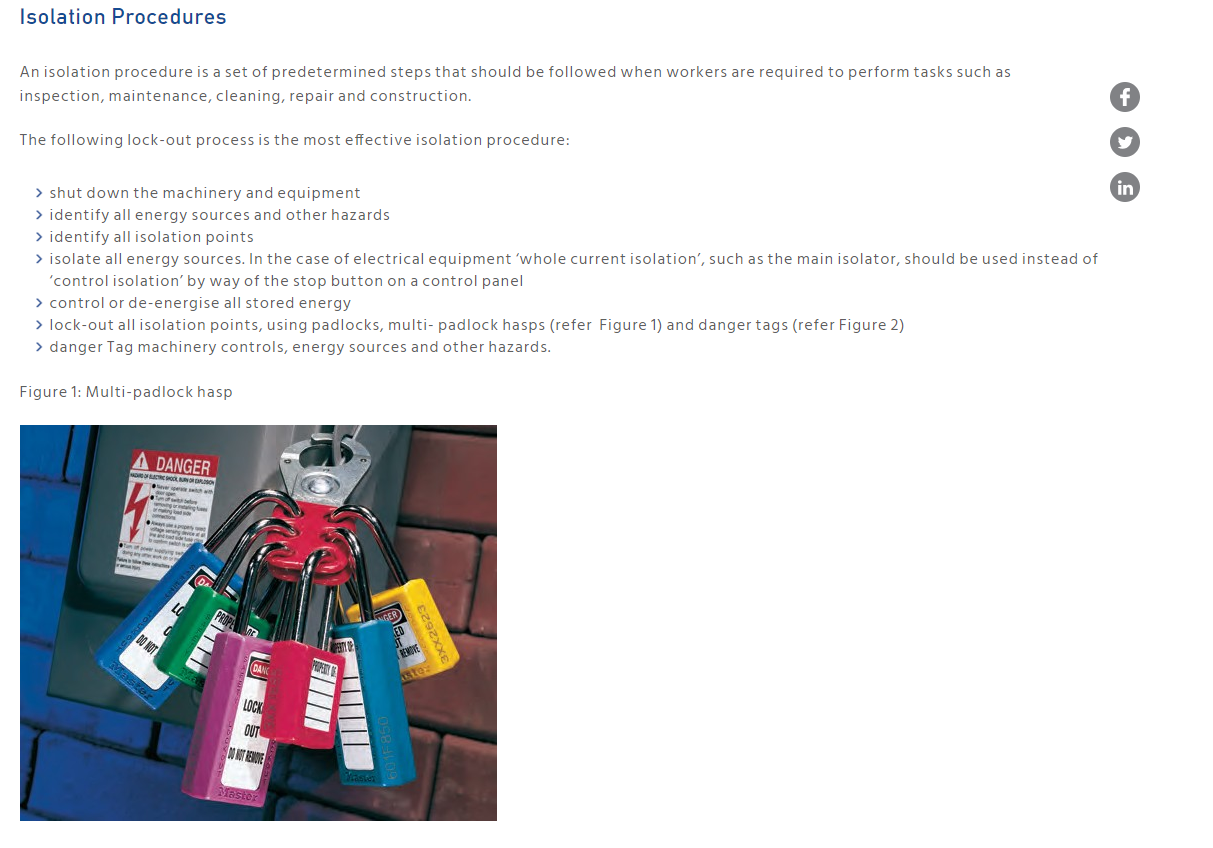 Video 03 Lockout Tag
Demonstration video showing the “DO NOT SWITCH ON MEN WORING” and how it is used in conjunction with a locks to isolate energy supply. Only the person who has the key to the lock (usually the supervisor) can open the lock once he/she has checked that the surroundings are safe.
 Facilitator should take learner through the various steps of how the tag and lock are used, See Slides 22 for some suggested information.
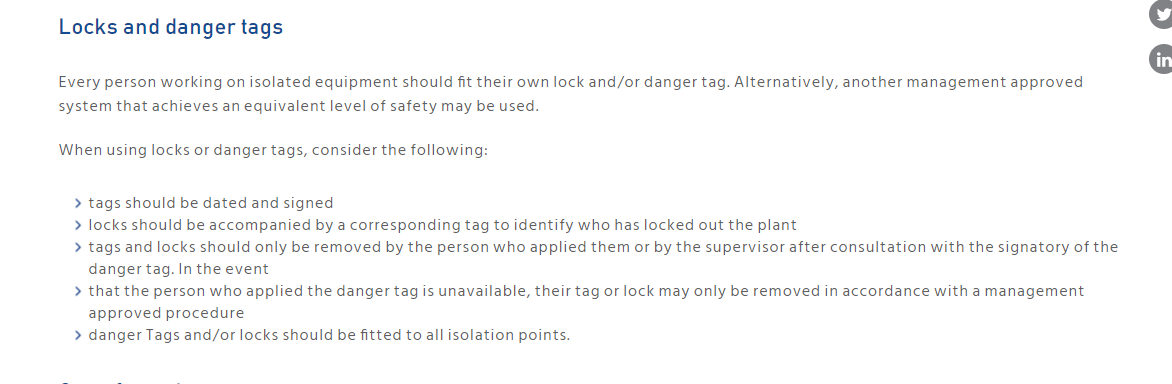